Lecture 9 Report writing
Chengcheng Fei
2017 Fall

Based on material written by Gillig and McCarl; Improved upon by many previous lab instructors; Special thanks to Zidong Mark Wang.
Review - display statement
General format
Display itemname;
Display variablename.L(setdependency);
Display equationname.M(setdependency);
. L refers to optimal solution and .M refers to shadow price values.
Variable
	.L   optimal solution levels
	.M   optimal reduced costs / variable marginals
Equation
	.L        optimal equation levels (RHS – SLACK)
	.M        equation marginals /shadow prices
Solution Reports: Slack Option
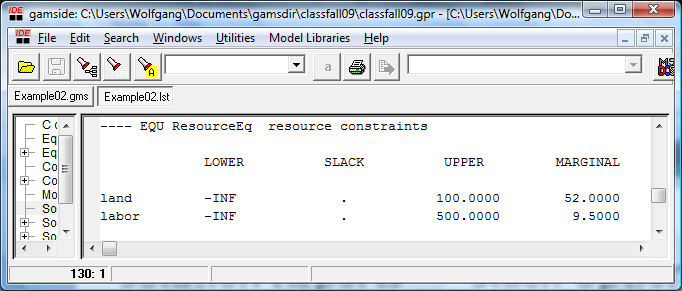 The transportation example
Why report writing
GAMS model solution is not adequate for conveying  solution information.  One should do calculations using solution information to improve information content. We might want the output to be more informative and condense as follows:
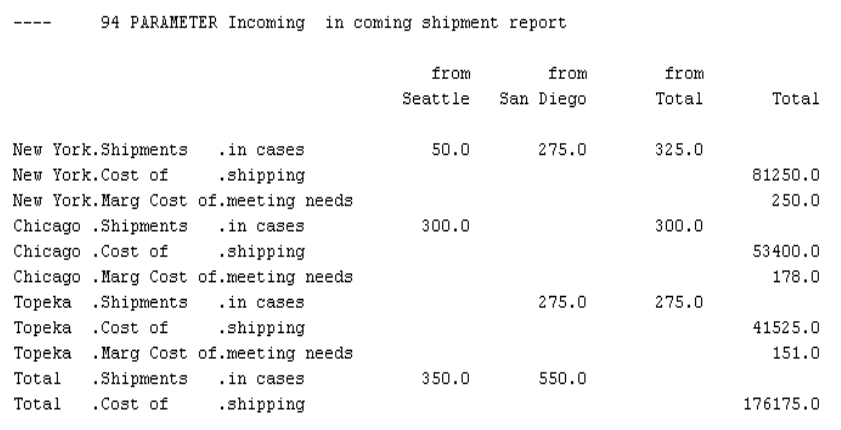 Review - universal set *
Set references may be indefinite allowing any entries at all by referring to the universal set.
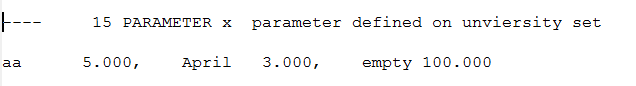 Report Writing – another example
Suppose we wish to work up a report in a least cost feed model of diet composition and cost
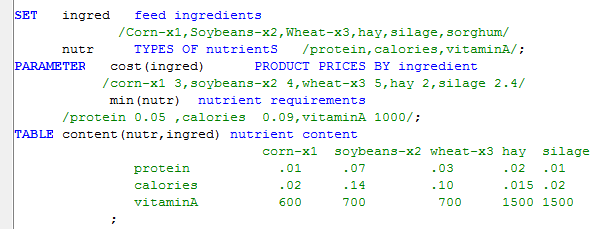 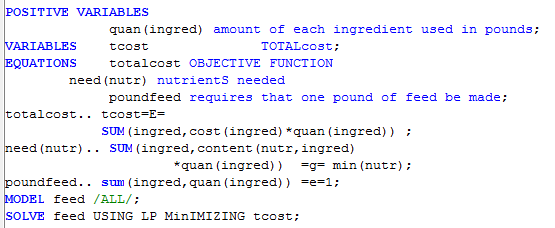 And we want to generate a 2-dimension report table:
First define a 2-dimensional report



Then fill in the report
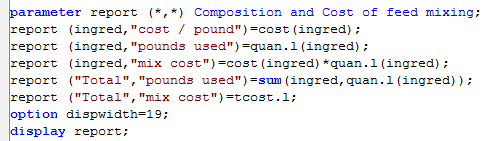 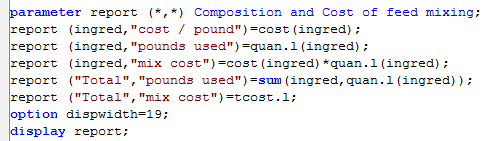 c
Obtaining
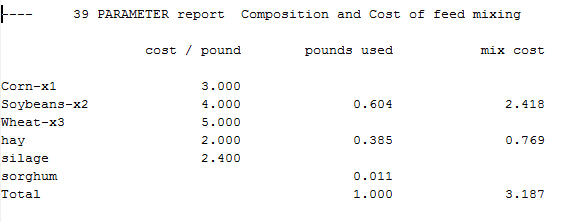 The transportation example
How many dimensions are needed in such a report table?
Review: Decimals and Format
General form:
OPTION    Item:Decimals:RowItems:ColumnItems
Example:
Option TotalValue:1:0:1;

Decimals:  number of decimal places to be included
RowItems:  number of indices displayed within rows
ColumnItems:  number of indices displayed within columns
Example
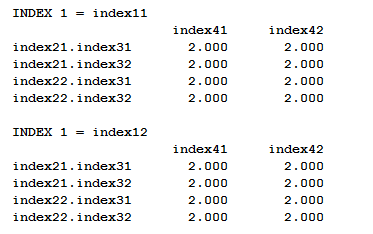 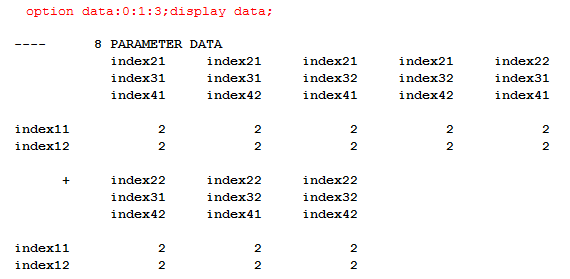 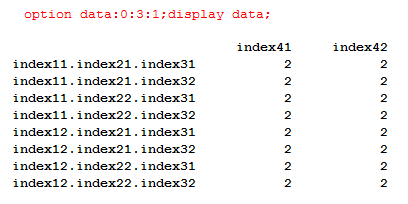 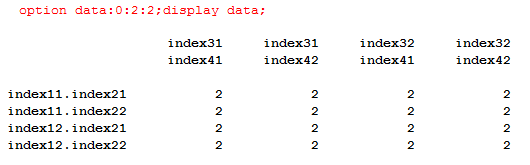 Questions?